泰澤團體簡介
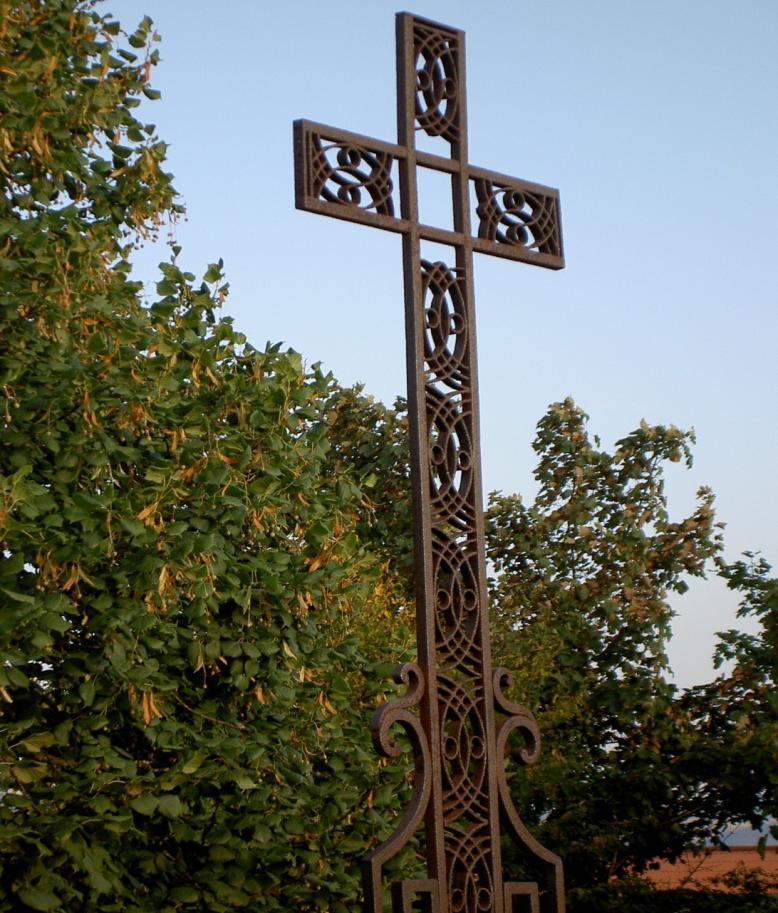 什麼是泰澤？
什麼是泰澤祈禱？
為什麼叫泰澤祈禱？
一種祈禱方式
一個地方
一個團體
背景
泰澤（Taizé）是位於法國中南部鄰近 Macon 的一個小村落。
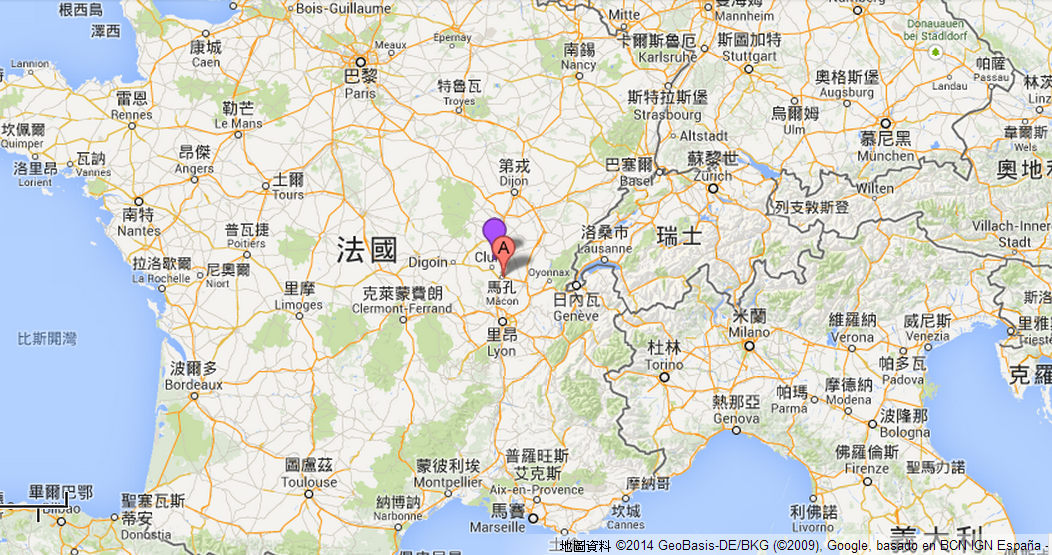 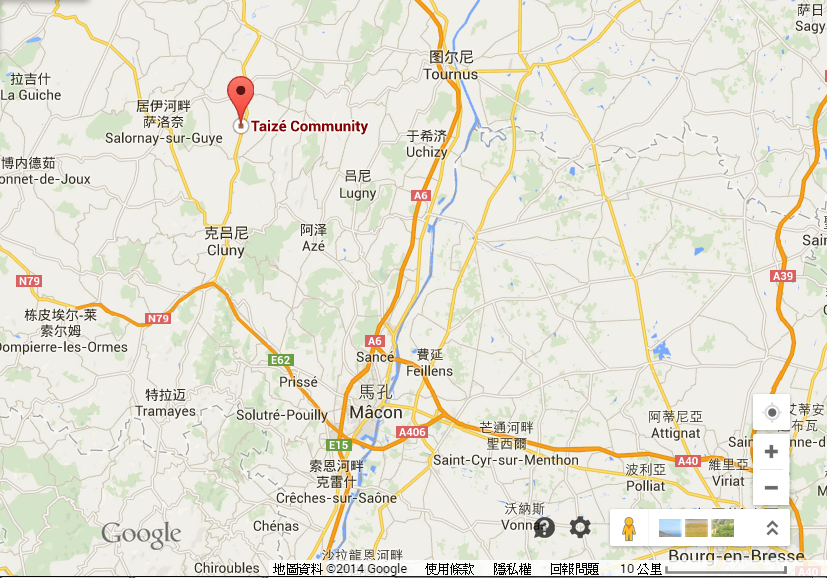 所以，泰澤是……
Life at Taize
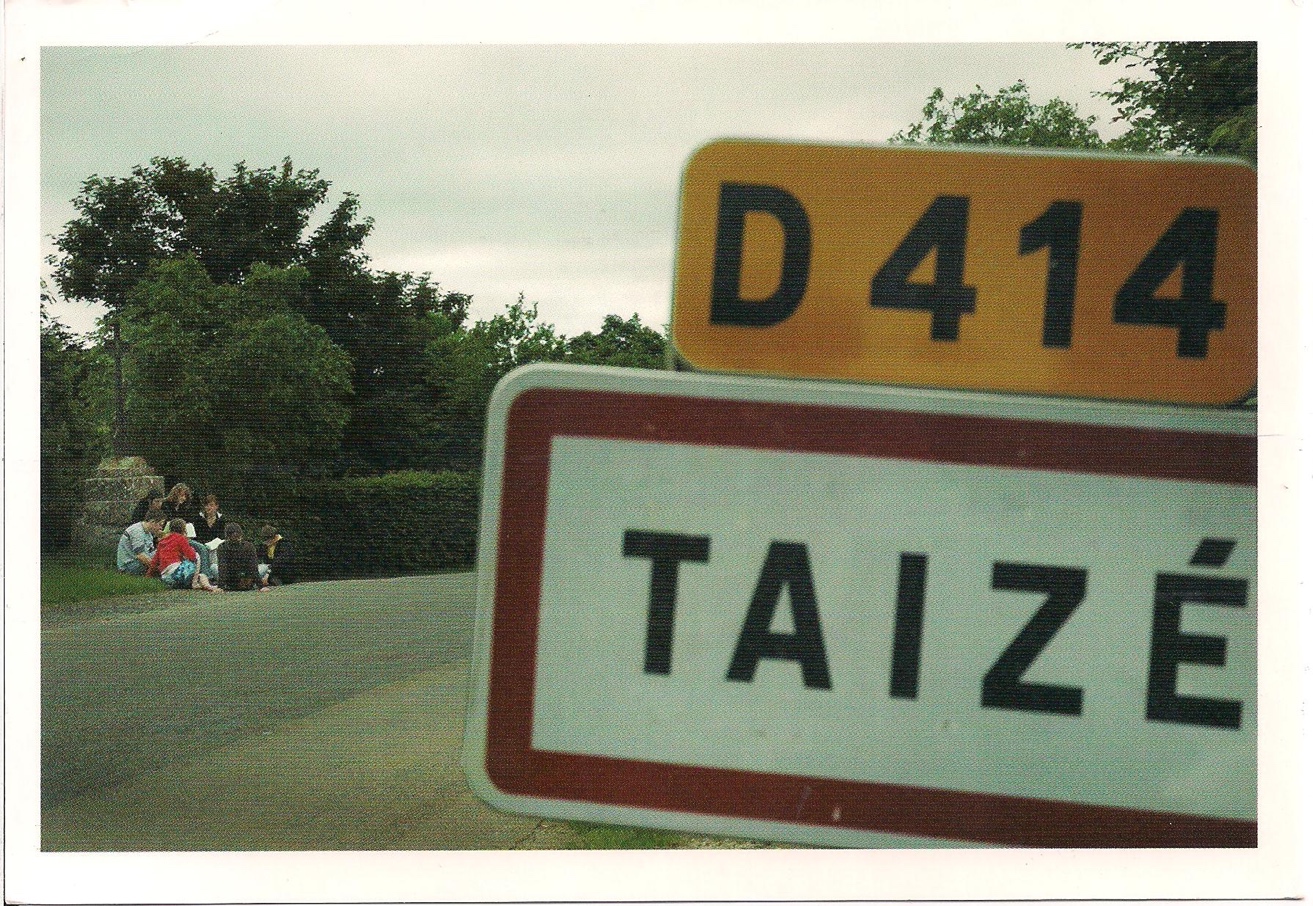 一種修道生活方式
一天三次聚集在一起
用詩歌共融祈禱
Brother Roger&Taizé Community
Br. Roger of Taizé 　　1915–2005
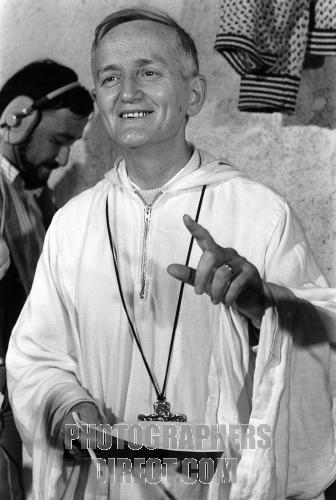 1915年生於瑞士
父親–瑞士的改革宗新教牧師
母親–法裔的新教信徒
愛好音樂、關愛窮人
在其成長過程中，曾有多次與天主教接觸的經驗。
	他的外祖母及父親都作了極佳的榜樣，並深深地影響了羅哲：一生致力於基督宗教的修和。
十七世紀修女團體的故事深深打動他，期盼能和弟兄們共同生活、獻身於基督。

	曾患肺結核、臥病在床，養成閱讀和默想的習慣。
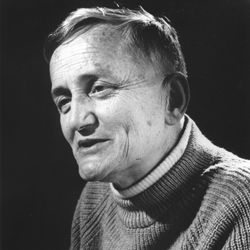 1949年創立了泰澤團體
第一批修士（七位新教弟兄）
共同許下傳統修道團體的三項誓約：終身獨身；終身共用財物；終身服從基督與院長的權柄。
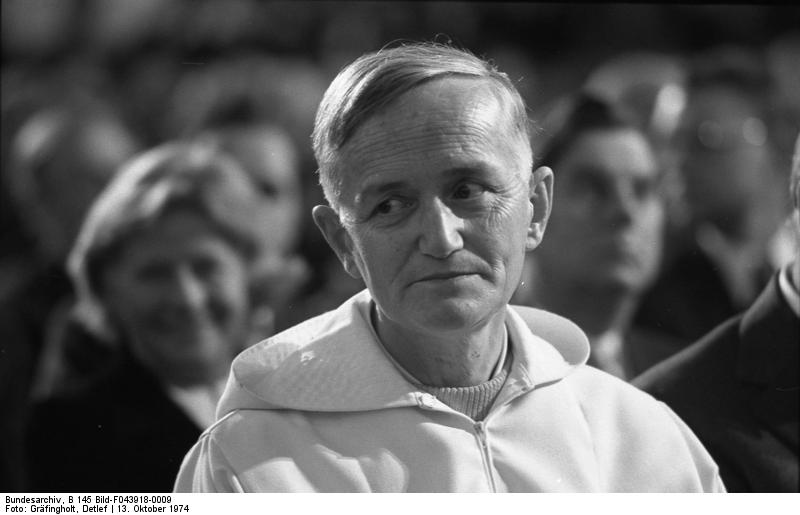 1969年第一位天主教修士加入，成為普世教會合一的見證。
如今：
超過一百位修士
來自二十五個國家以上
天主教、東正教及基督新教        各個不同教派
成為國際性和大公性              的團體
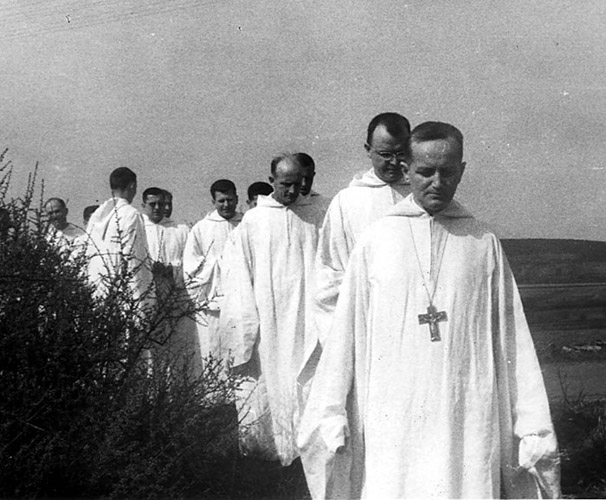 他的理念不僅吸引了一群人跟隨他過泰澤的團體生活，同時也吸引越來越多不同年齡層的人，尤其是年輕人到泰澤聚會、祈禱。
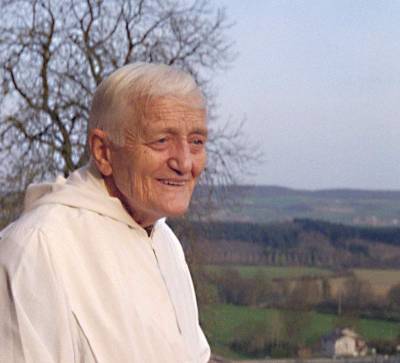 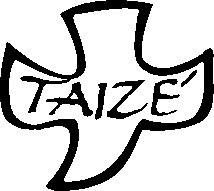 泰澤團體的生活
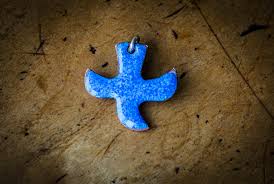 祈禱
讀經
工作
Taizé Prayer
泰澤祈禱的特色：
短誦 Chant
 靜默
 讀經
 聖像畫
 佈置（橘布、蠟燭…）：溫暖的氛圍
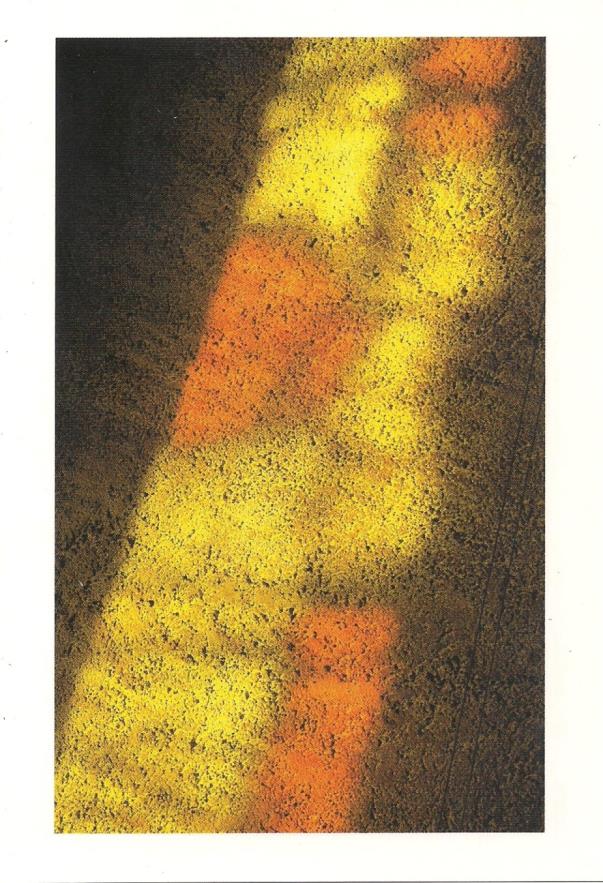 參加經驗心得分享